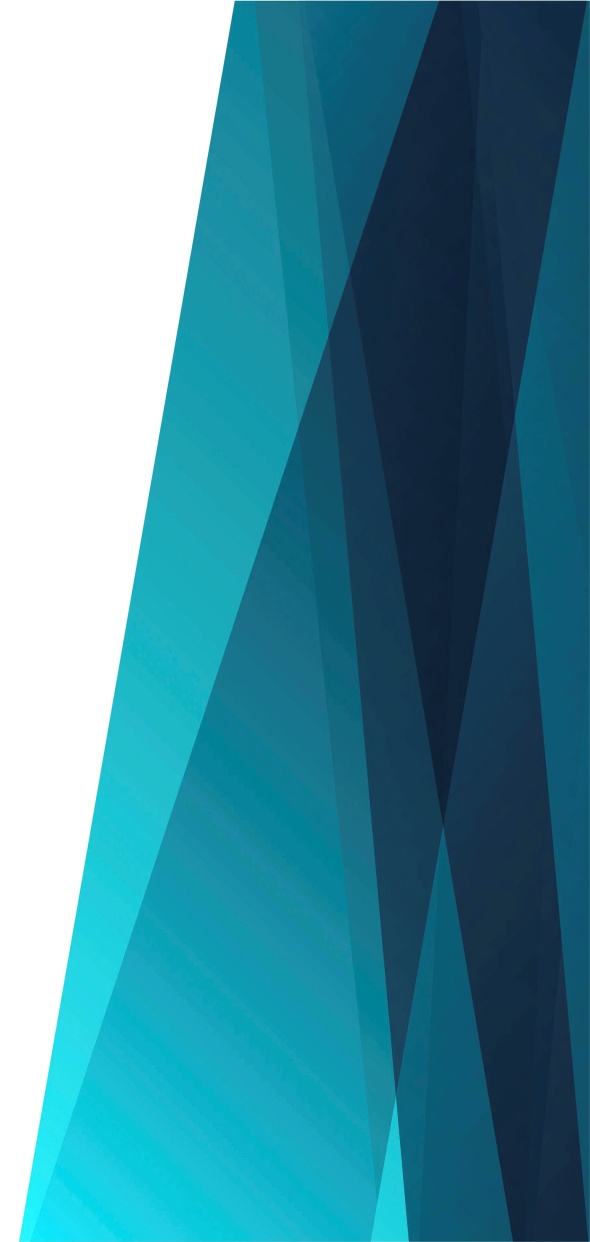 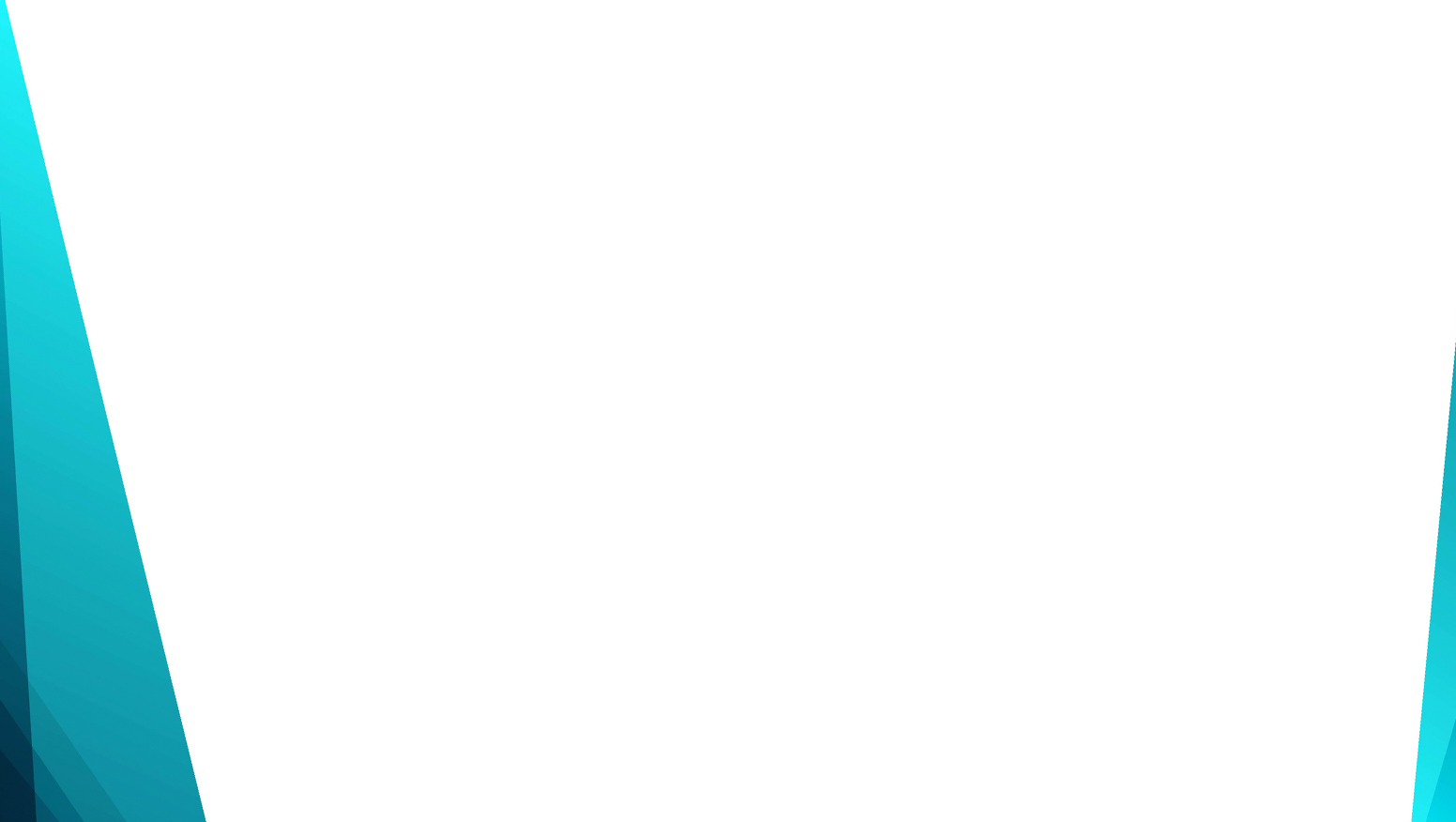 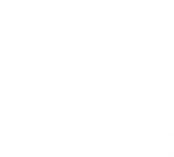 Мой Бог 
по имени Любовь
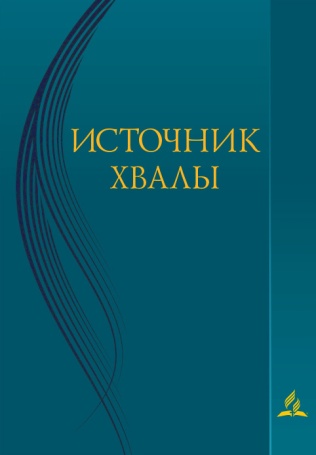 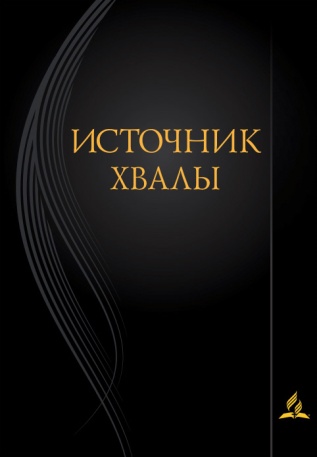 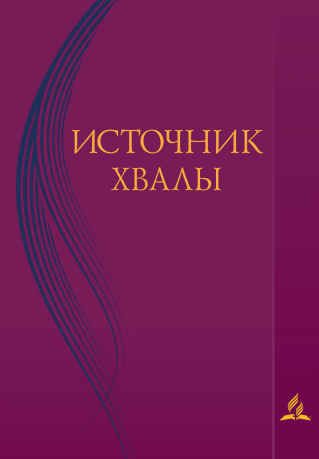 Мой Бог по имени Любовь.
Любви молюсь и поклоняюсь,
Его надеждой наполняюсь,
И верю в правду,
И верю в правду Божьих слов.
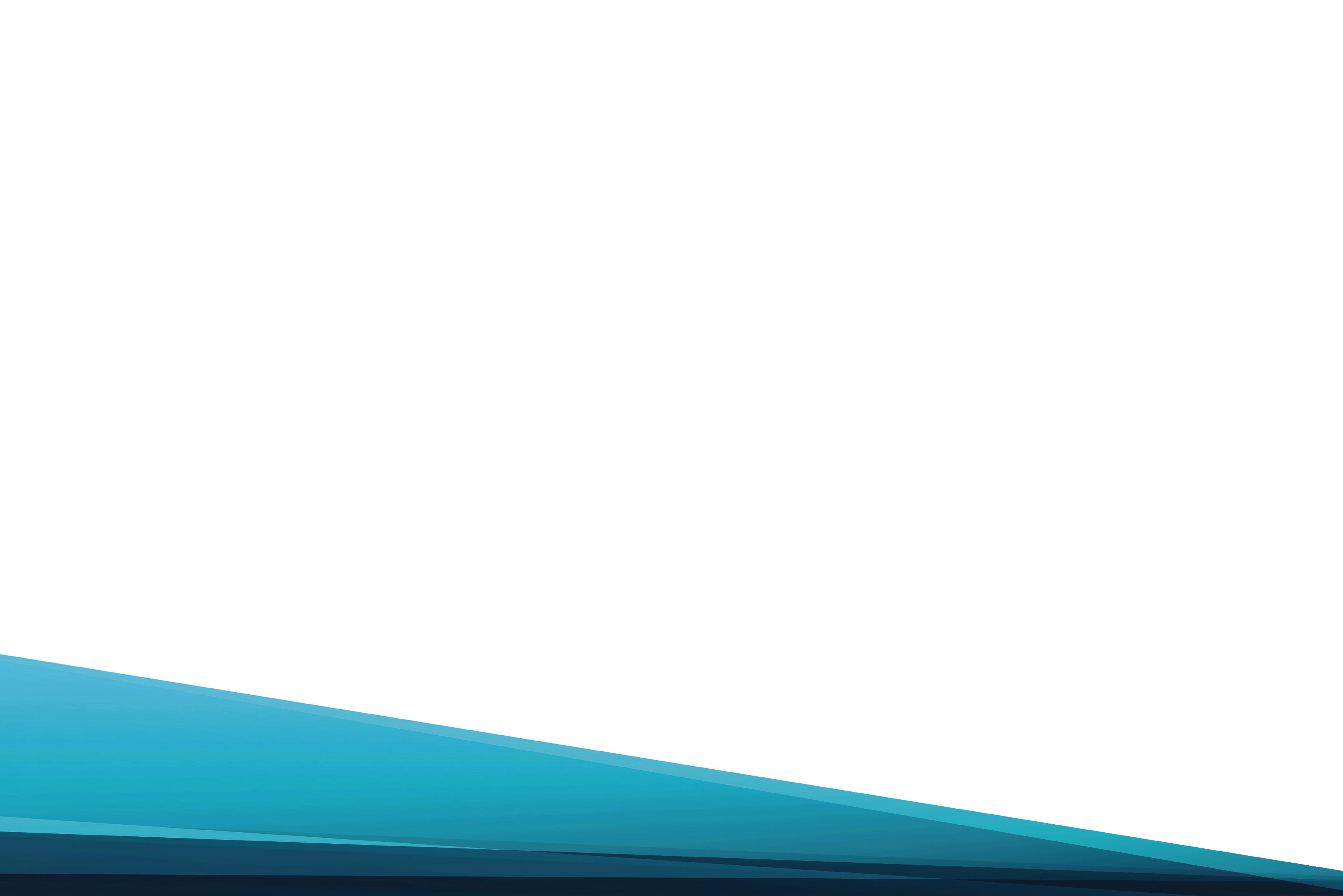 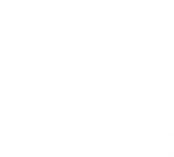 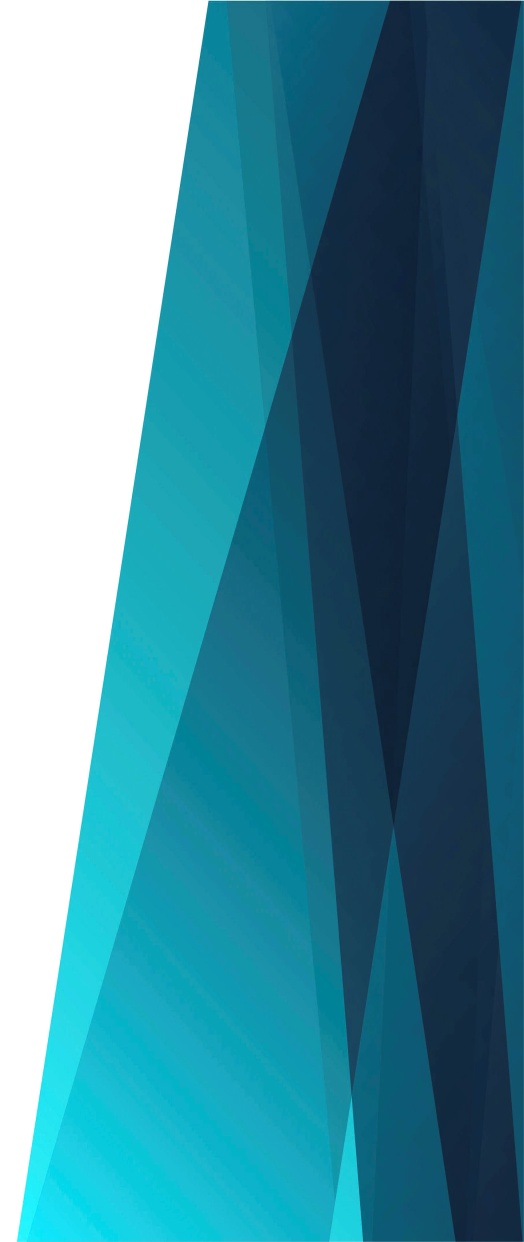 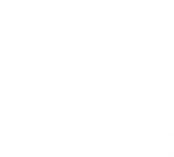 На всем любви Его покров.
Зачем мне то, 
Что лишь отчасти,
Когда есть вечность, 
Жизнь и счастье,
Есть Бог по имени,
Есть Бог по имени Любовь.
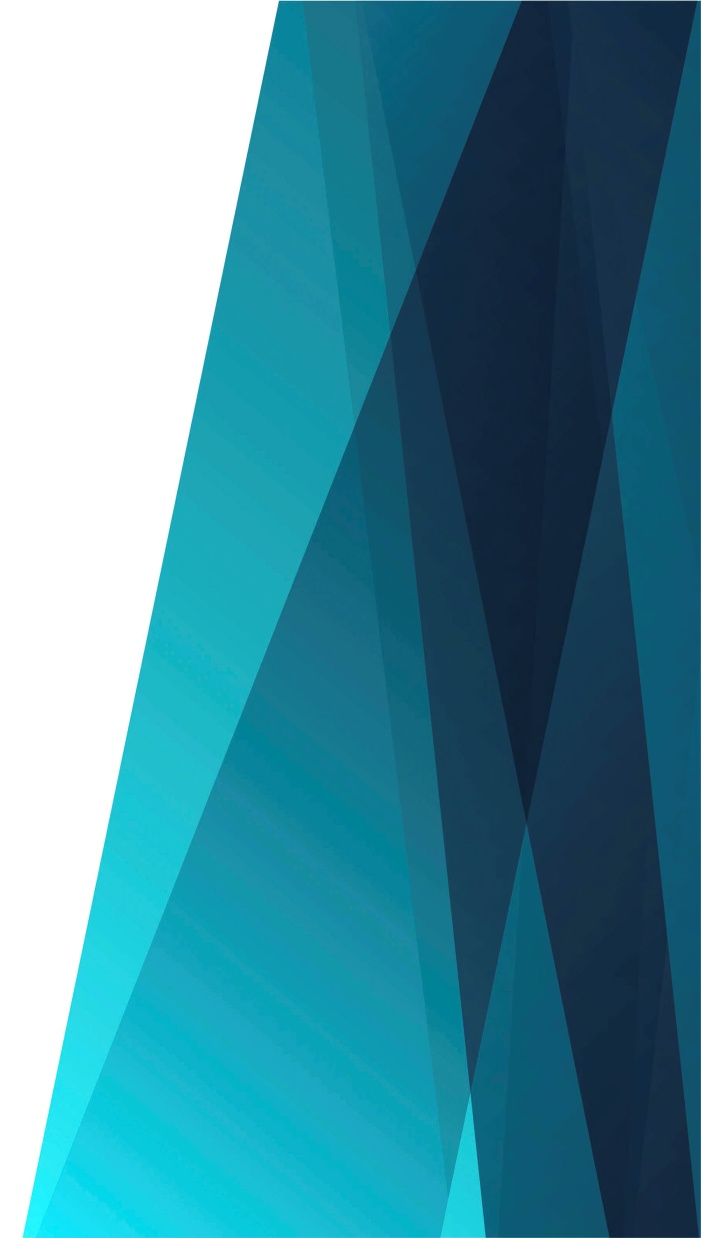 Мой Бог по имени Любовь.
Любви молюсь и поклоняюсь,
Его надеждой наполняюсь
И верю в правду,
и верю в правду Божьих слов,
Мой Бог по имени Любовь.
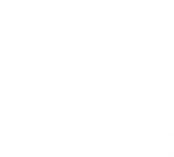